Дидактическая игра«Отгадай профессию?»
Цель: закреплять умение называть профессию, находить лишний           
            предмет труда по определенному виду профессии   и объяснять,                      
            почему он лишний.
Правила игры: предложить ребенку отгадать загадку, показать ребёнку слайд. Спросить, как называется профессия взрослого,  и попросить найти лишний предмет, который не нужен данному специалисту для его труда. Попросить ребёнка объяснить, почему он так думает. Если у него возникают трудности, можно задавать наводящие вопросы. Предложите ребёнку проверить правильность его предположения: навести курсор на картинку и щелкнуть по ней. Лишний предмет исчезнет со слайда.
повар
врач
продавец
парикмахер
Скажи, кто так вкусно
Готовит щи капустные,
Пахучие котлеты,
Салаты, винегреты,
Все завтраки, обеды
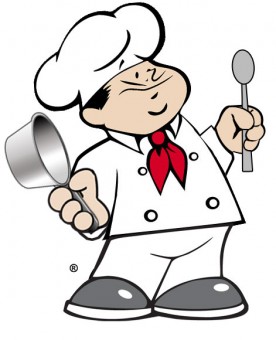 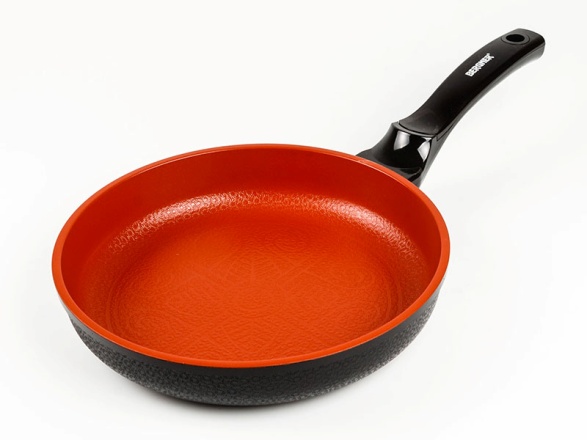 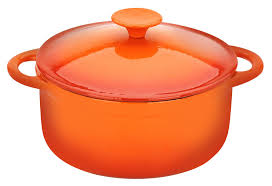 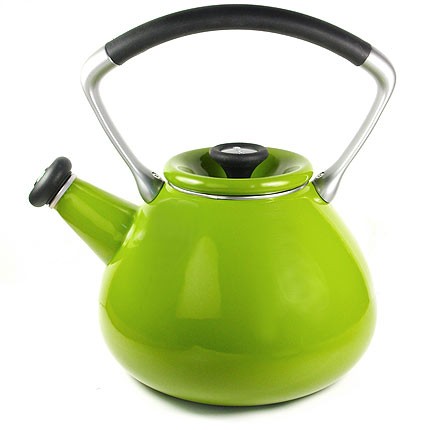 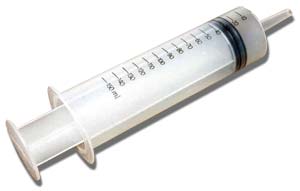 Кто в дни болезней
Всех полезней
И лечит нас
От всех болезней
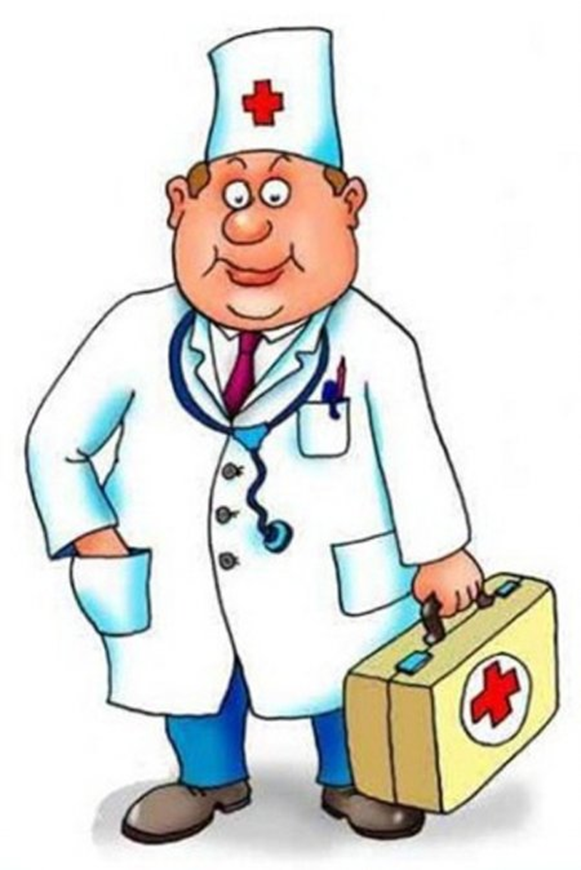 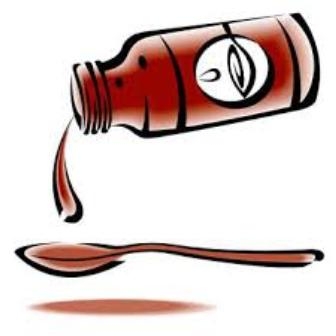 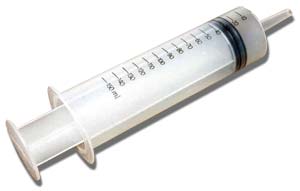 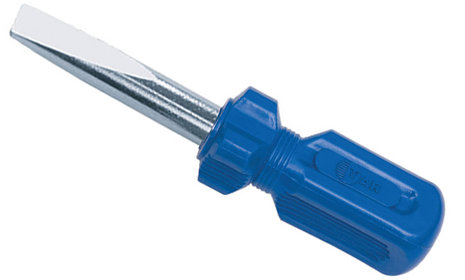 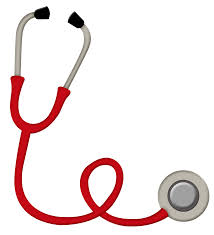 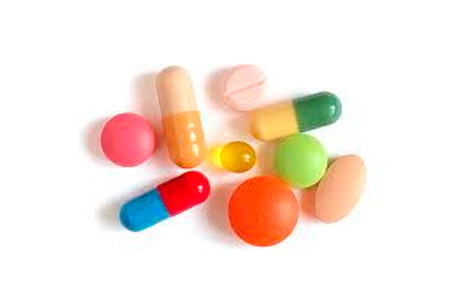 В магазине папа с Настей
Покупают к чаю сласти.
Шоколадный торт «Причуда»
Очень любит тетя Люда
Три эклера, пять колец
Завернул им…
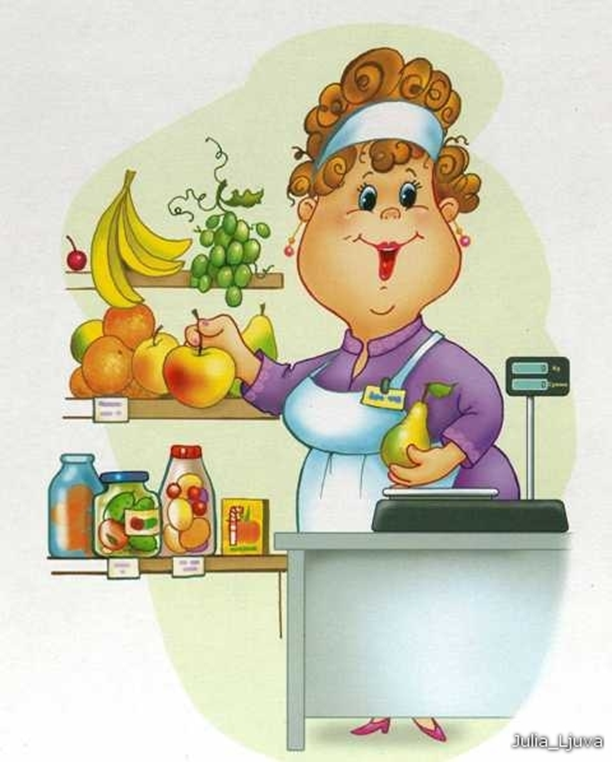 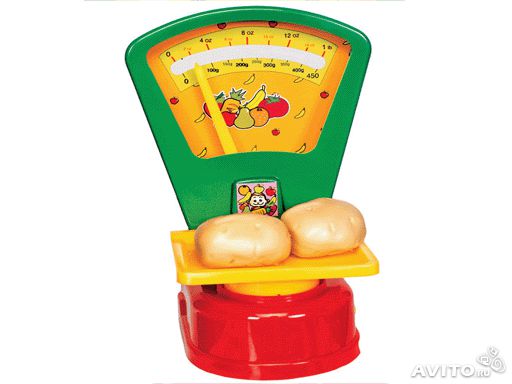 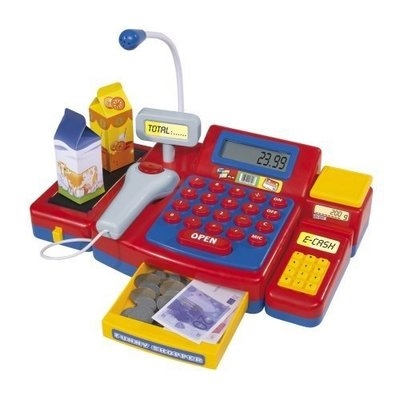 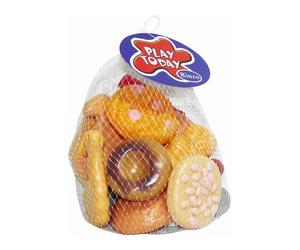 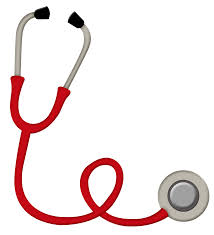 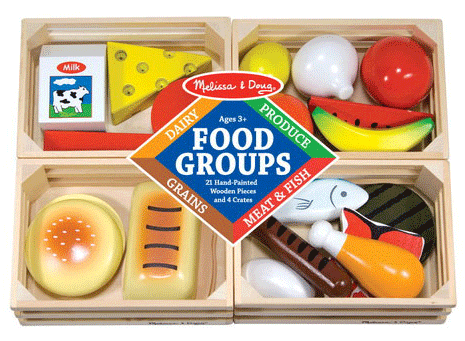 У этой волшебницы,
 Этой художницы,
 Не кисти и краски,
 А гребень и ножницы.
 Она обладает
 Таинственной силой:
 К кому прикоснётся,
 Тот станет красивый.
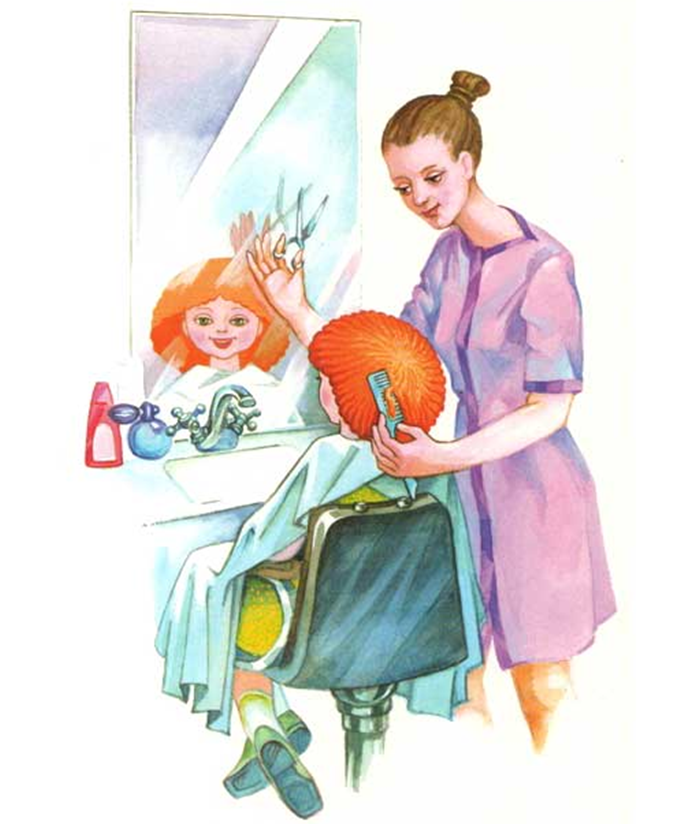 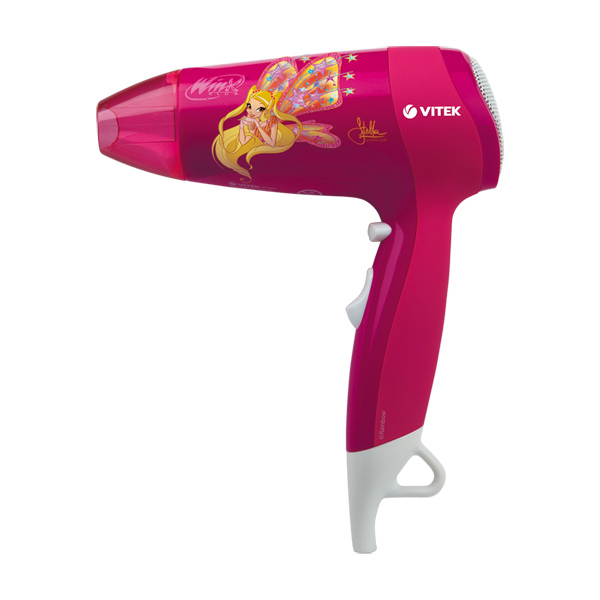 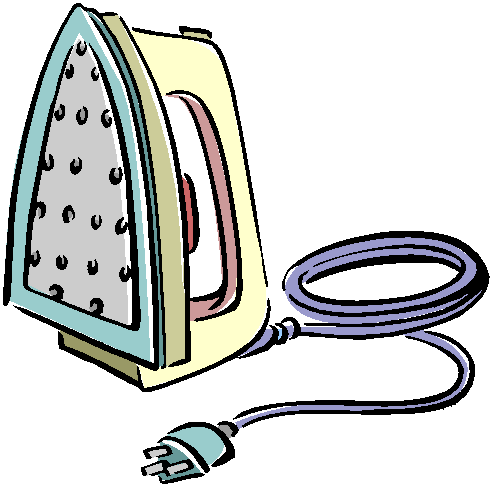 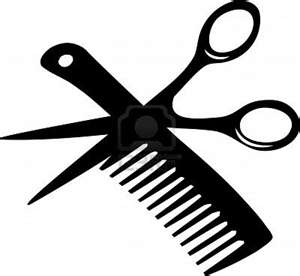 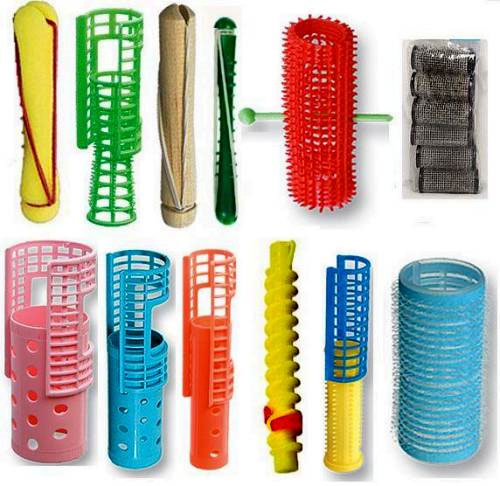